Министерство образования РМ
ПОРТФОЛИО
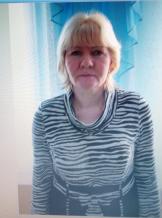 Колесниковой Людмилы Ивановны,
Воспитателя МБДОУ «Детский сад комбинированного 
вида «Звёздочка» п. Чамзинка, Чамзинского мунициального района
Дата рождения: 28.09.1965г.
Профессиональное образование: высшее; МГПИ им. М.Е.Евсевьева 
Специальность: «Биология и химия»
Квалификация: учитель Биологии и Химии
Диплом : НВ № 377271
Дата выдачи: 06.07.1987г.
Общий трудовой стаж:  31г.
Стаж педагогической работы (по спец.):  22г.
Наличие квалификационной категории:  СЗД
Дата последней аттестации: 25.11.2016г
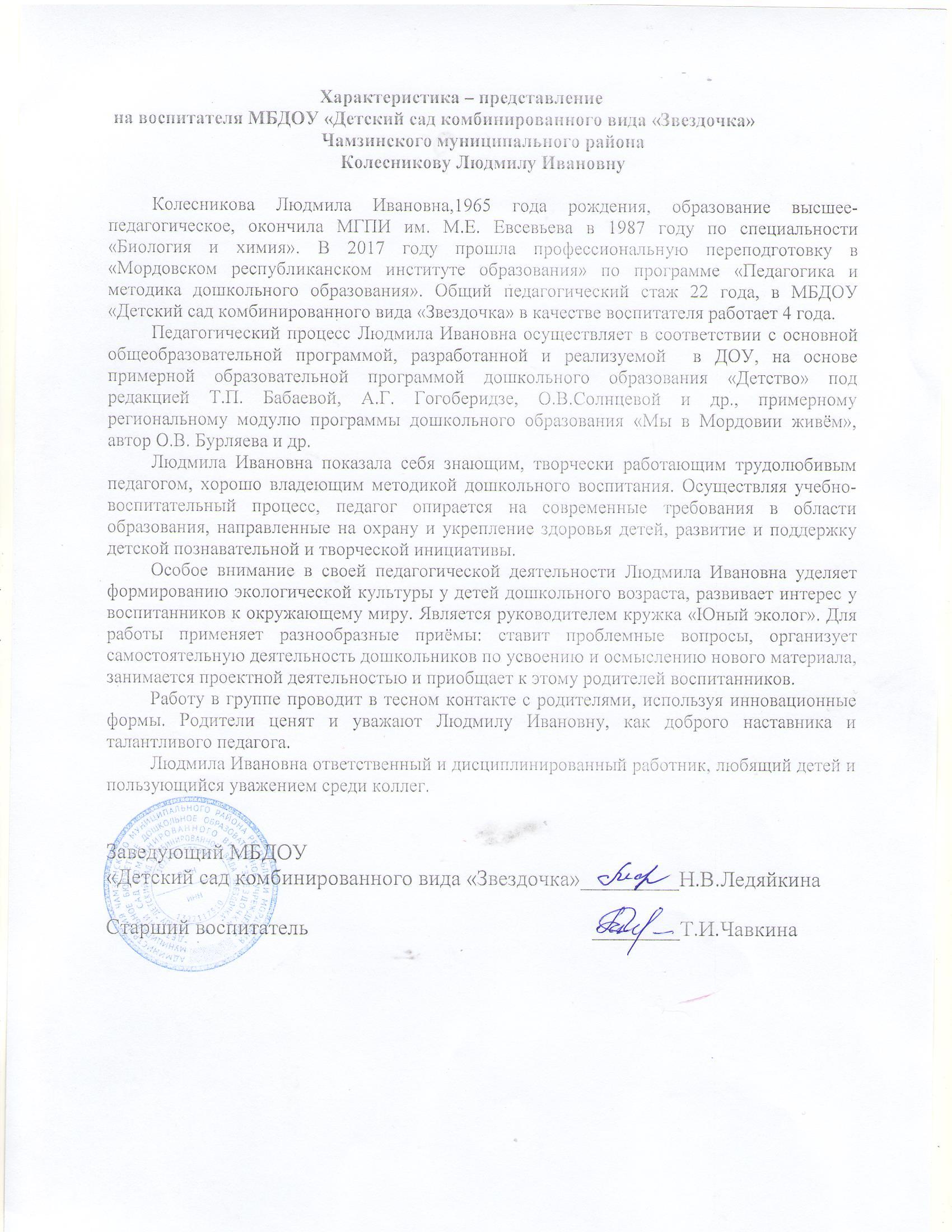 Представление инновационного педагогического опыта

«Формирование экологической культуры у детей дошкольного возраста»
http://upload2.schoolrm.ru/iblock/5d9/5d9285c453da60a42463c461c866ff46/7c0c2397ccde5689ba6d5822ebb9f4f1.docx

Видео:    https://youtu.be/qiq4DBVbM6E
1.Применение информационно-коммуникационных технологий
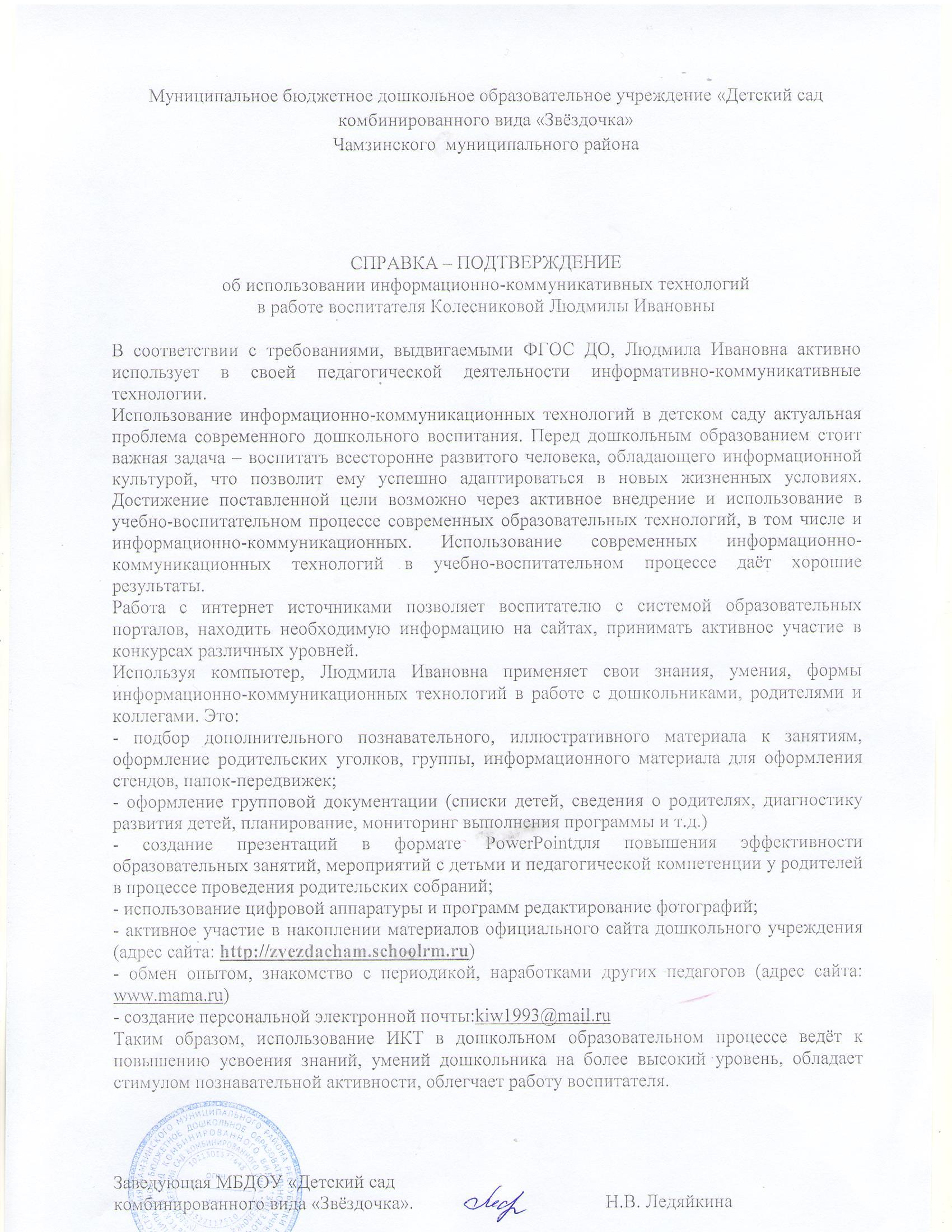 2.Участие в инновационной (экспериментальной) деятельности
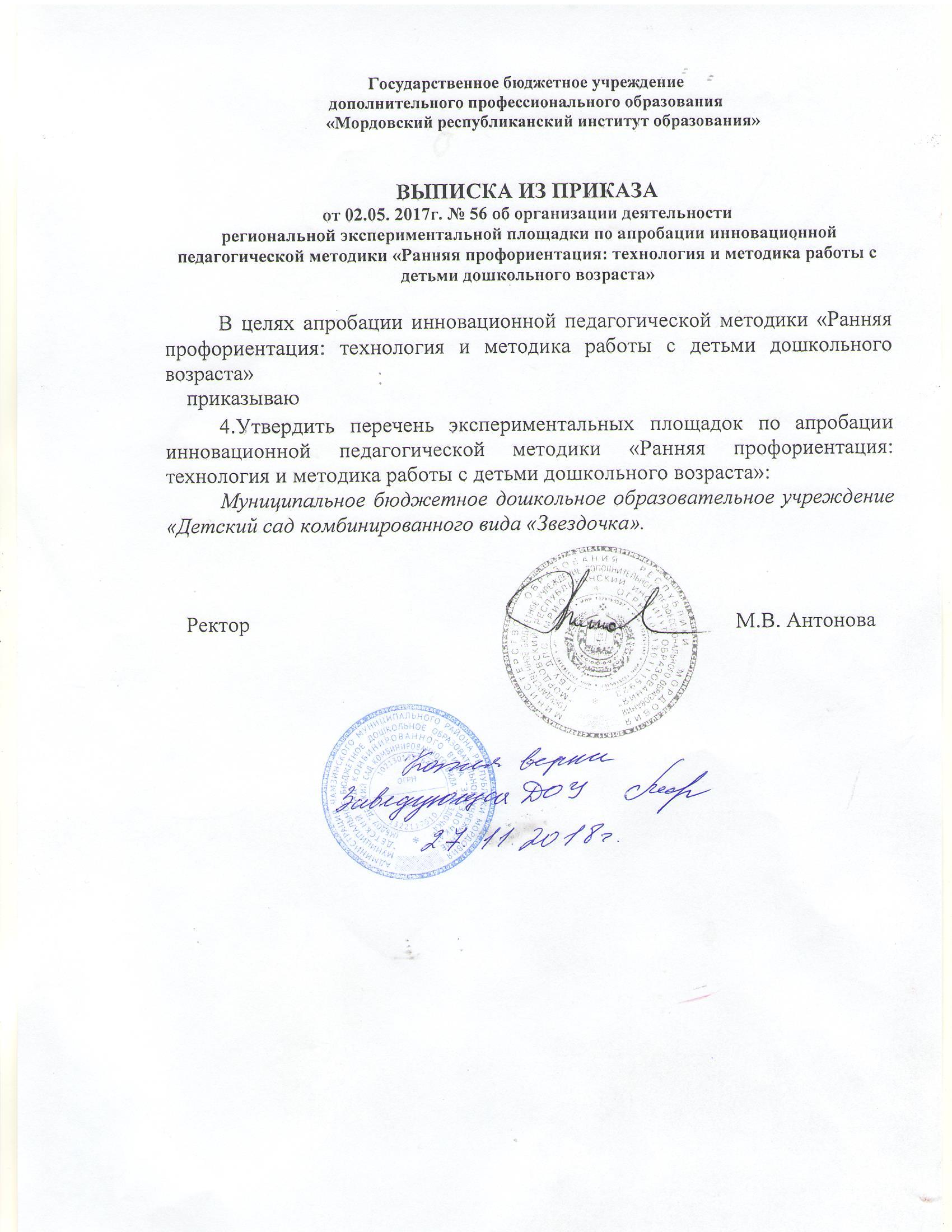 3.Наличие публикаций, включая интернет -публикации
4. Результаты участия воспитанников в:-конкурсах;-выставках;-турнирах;-соревнованиях;-акциях;-фестивалях.
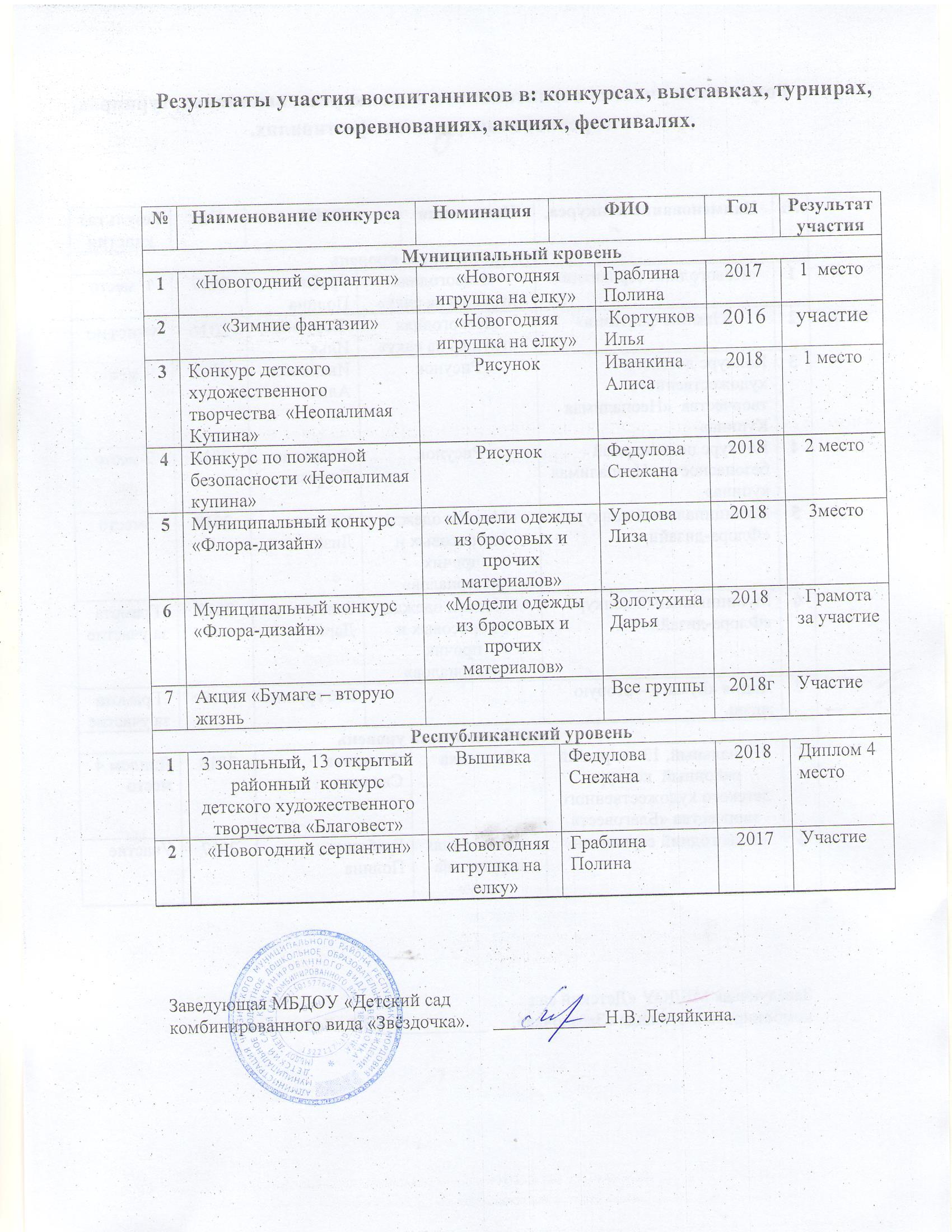 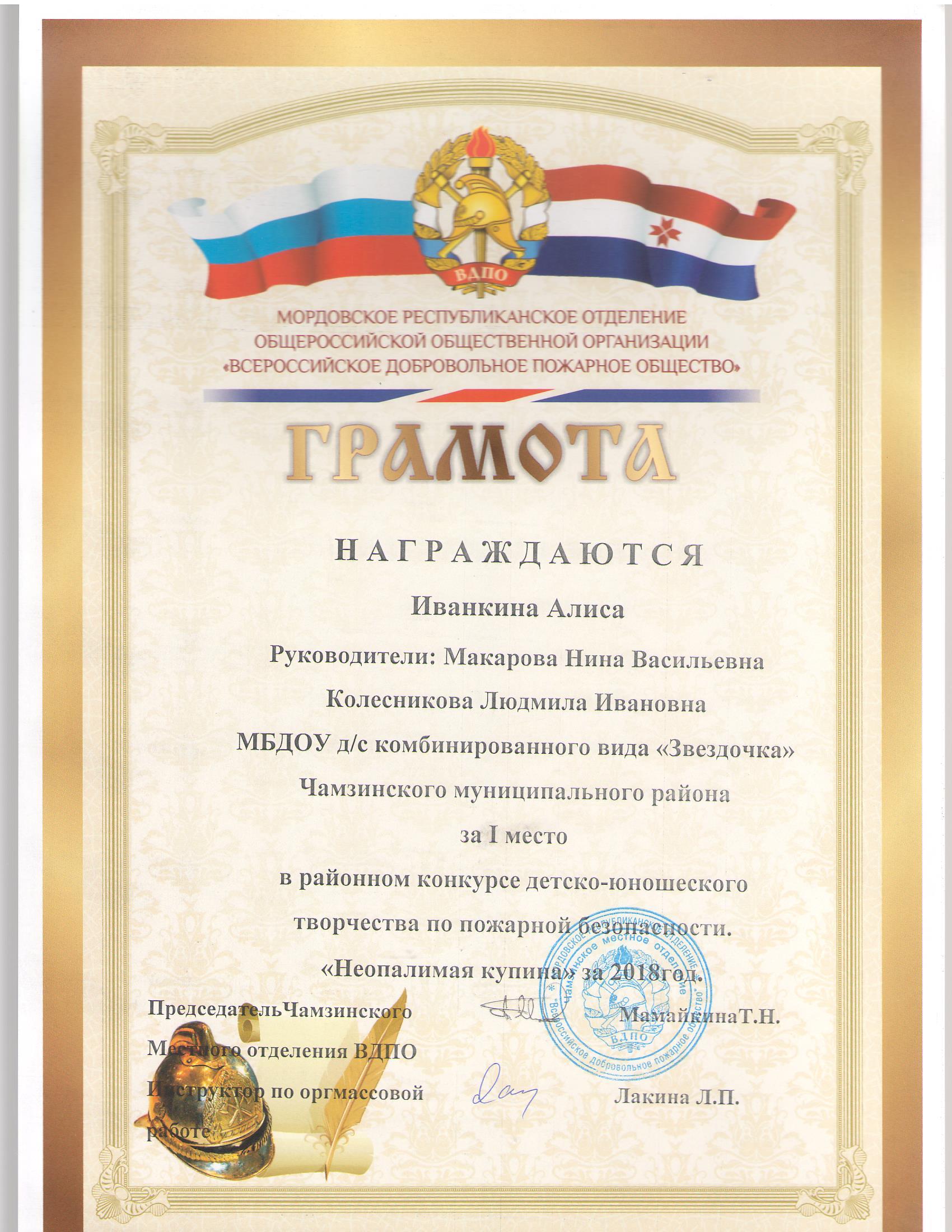 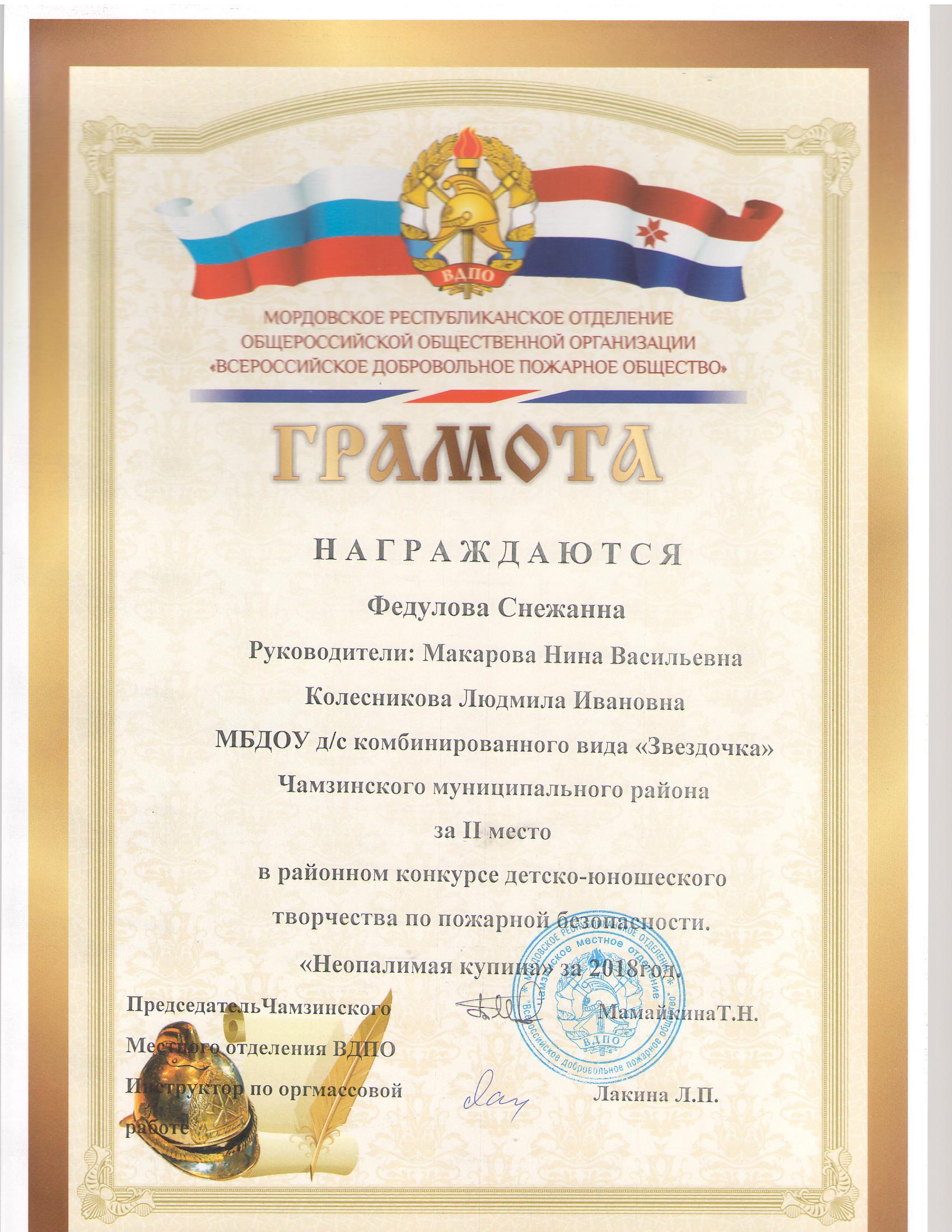 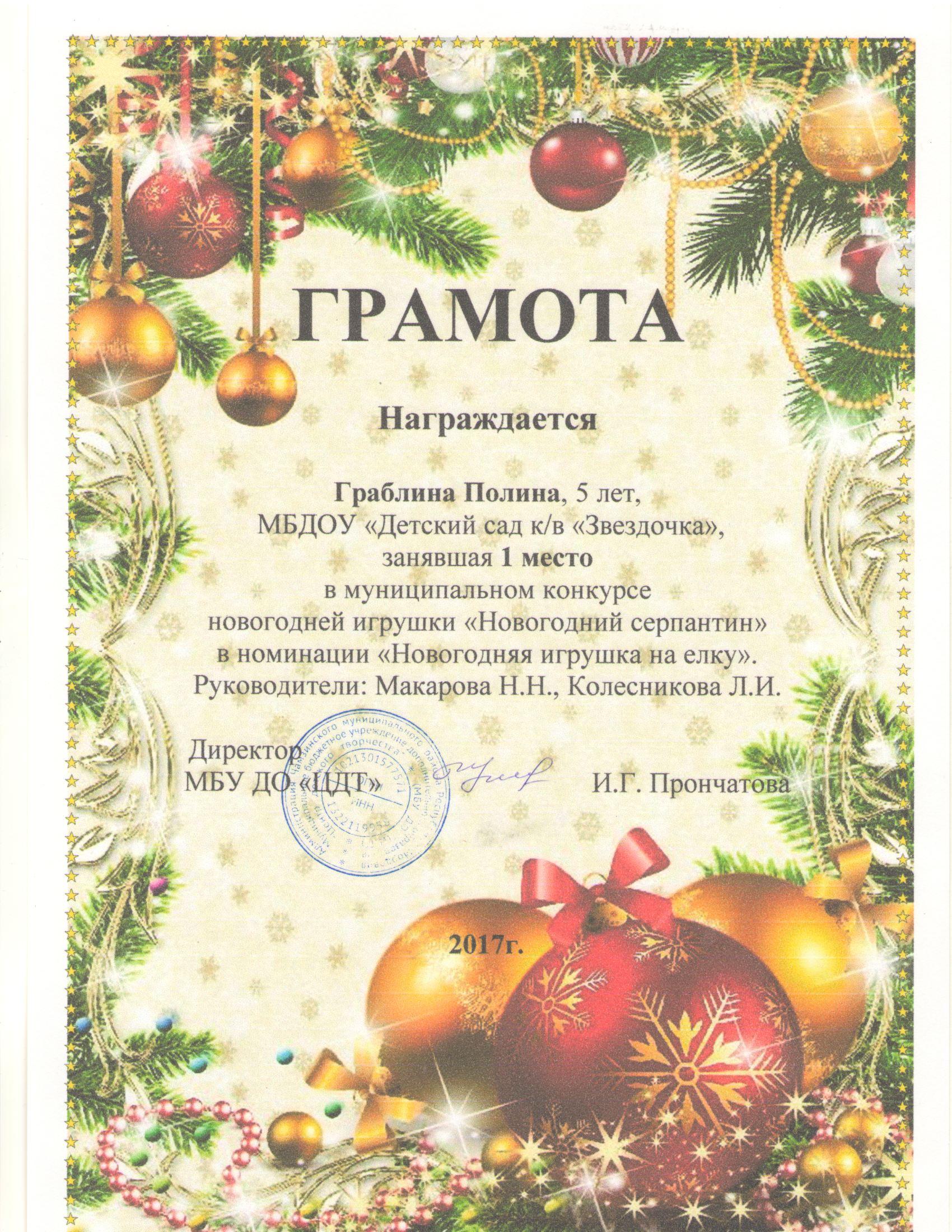 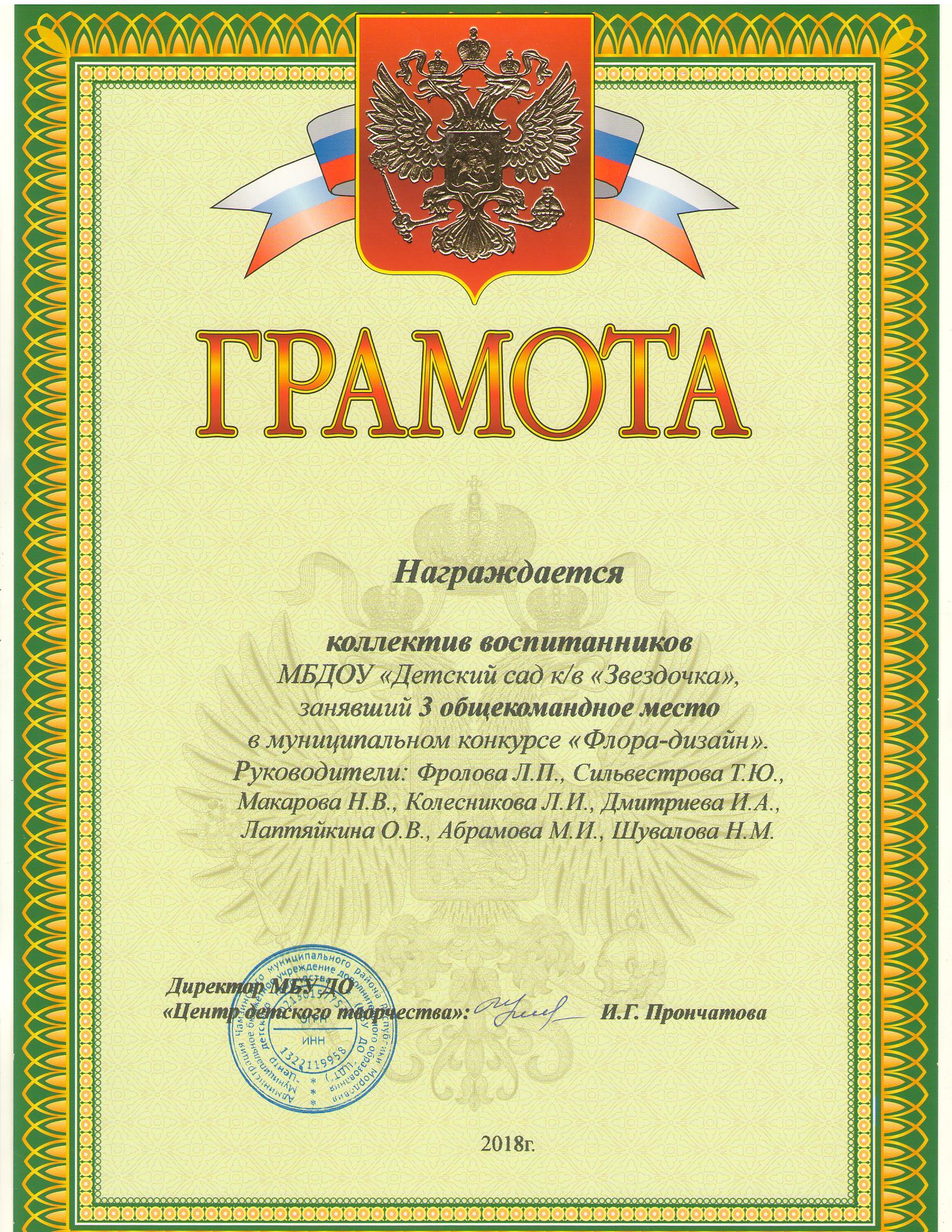 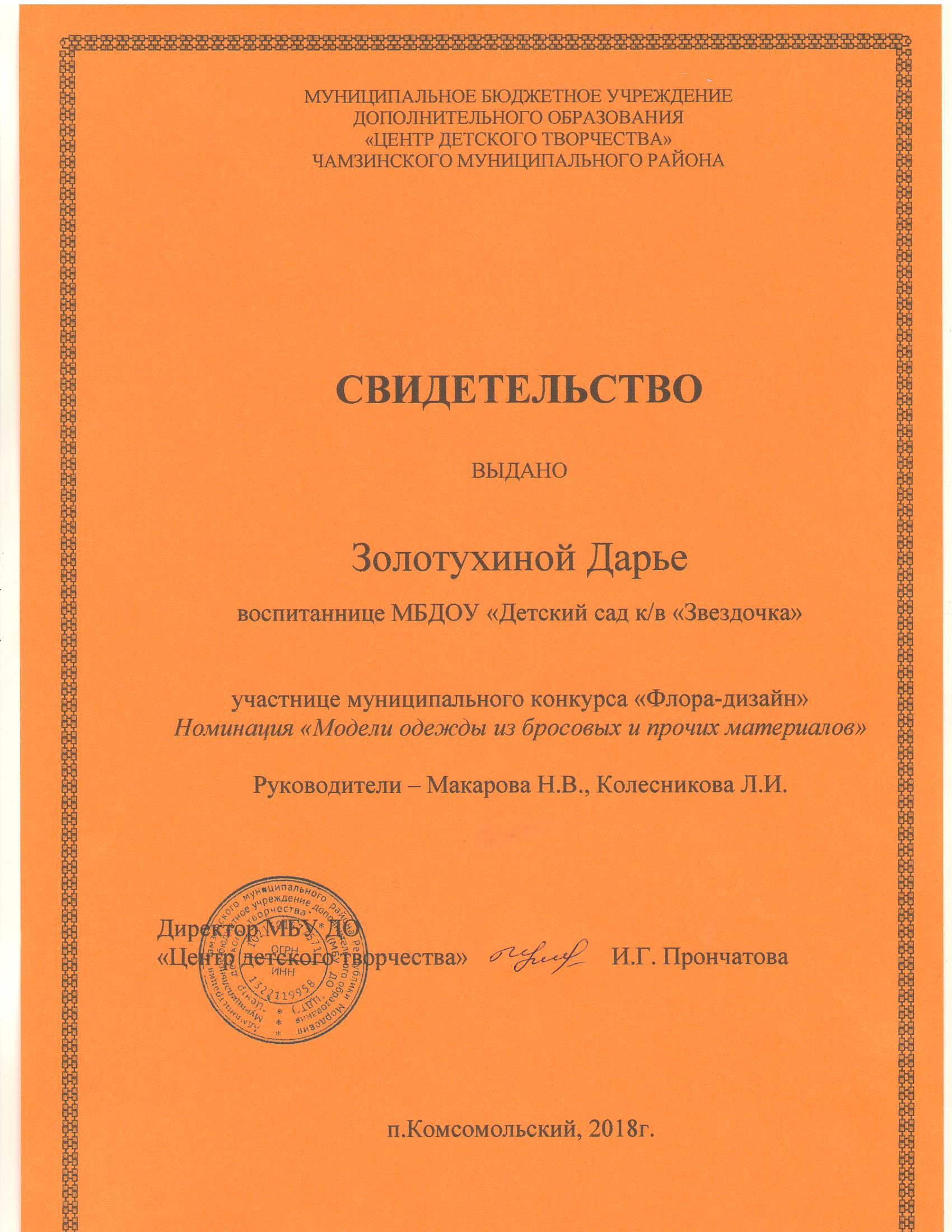 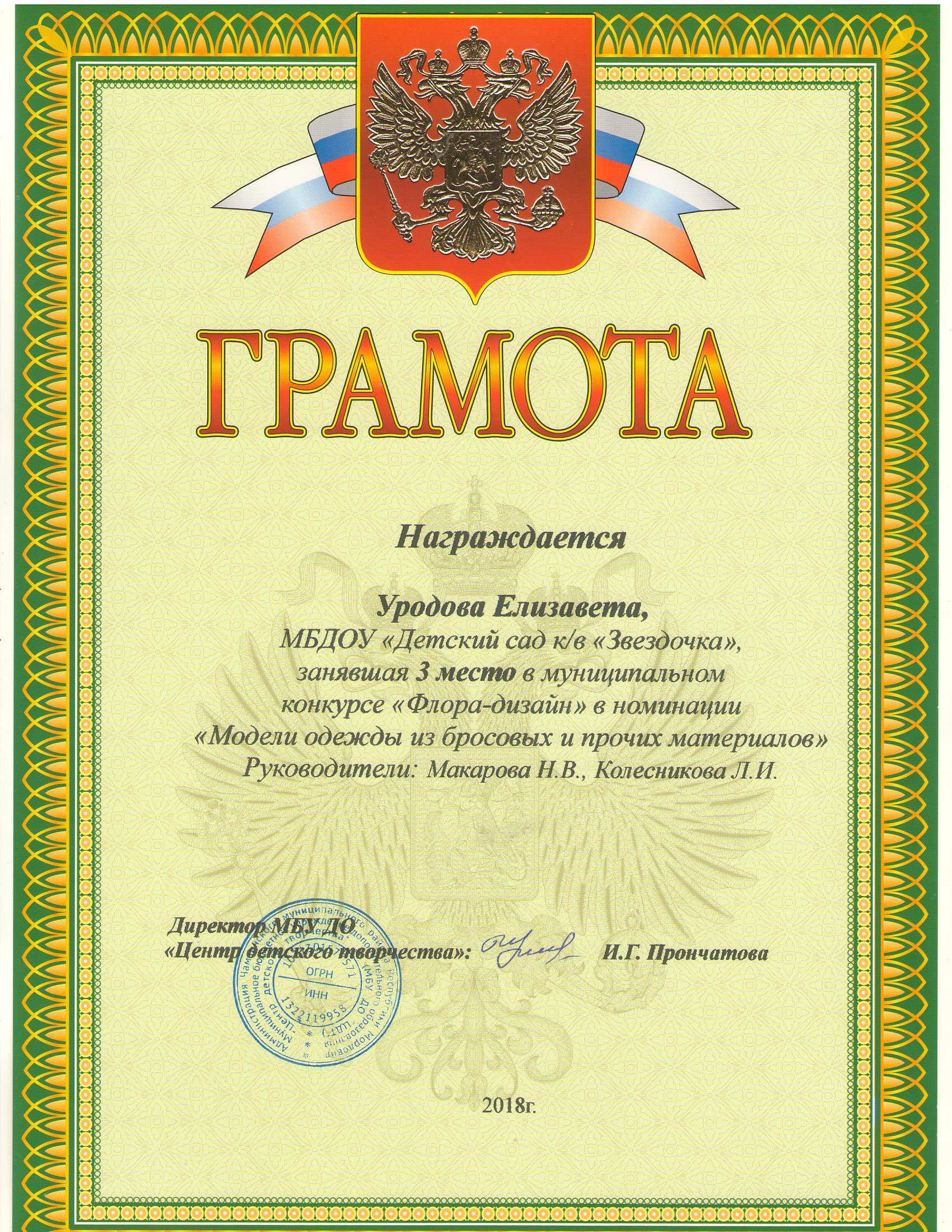 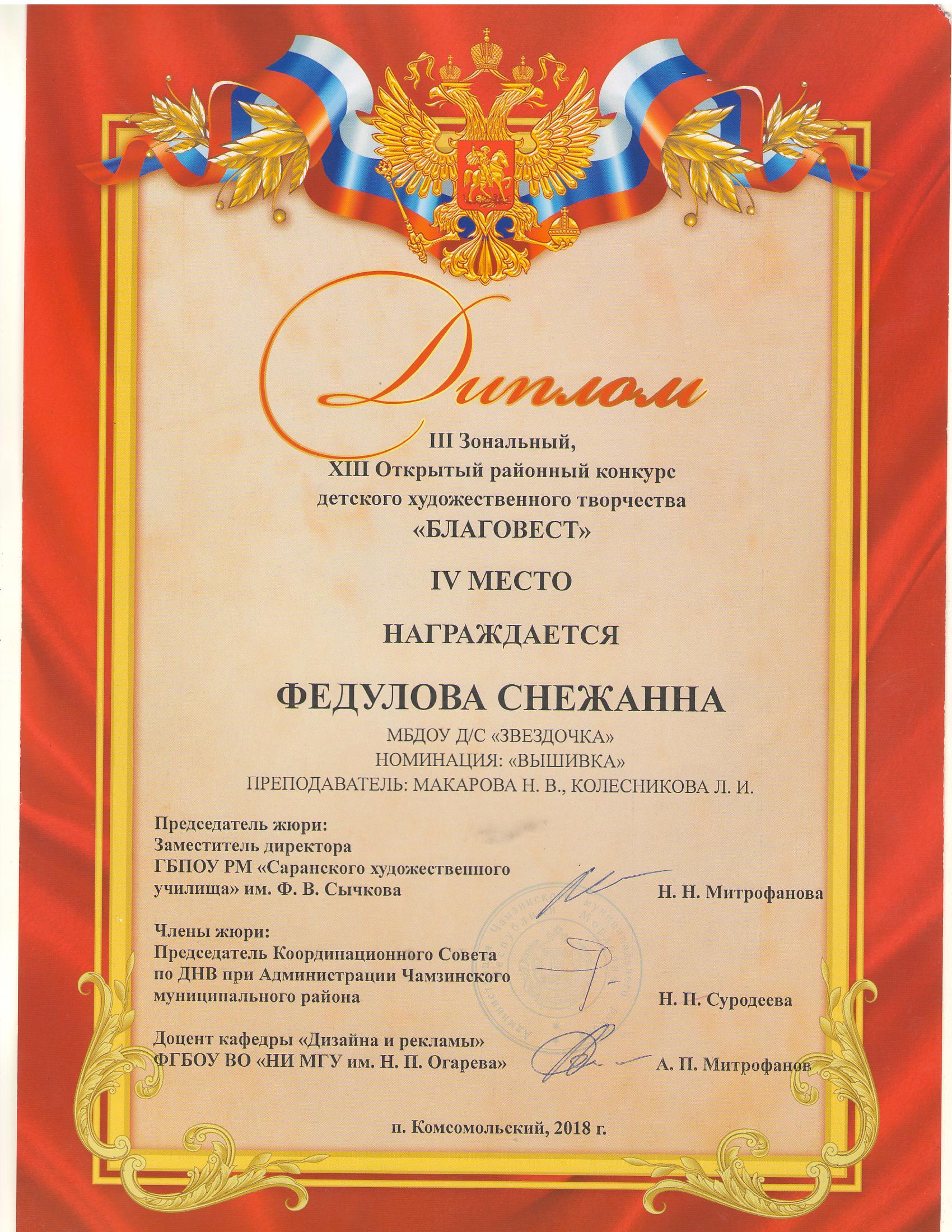 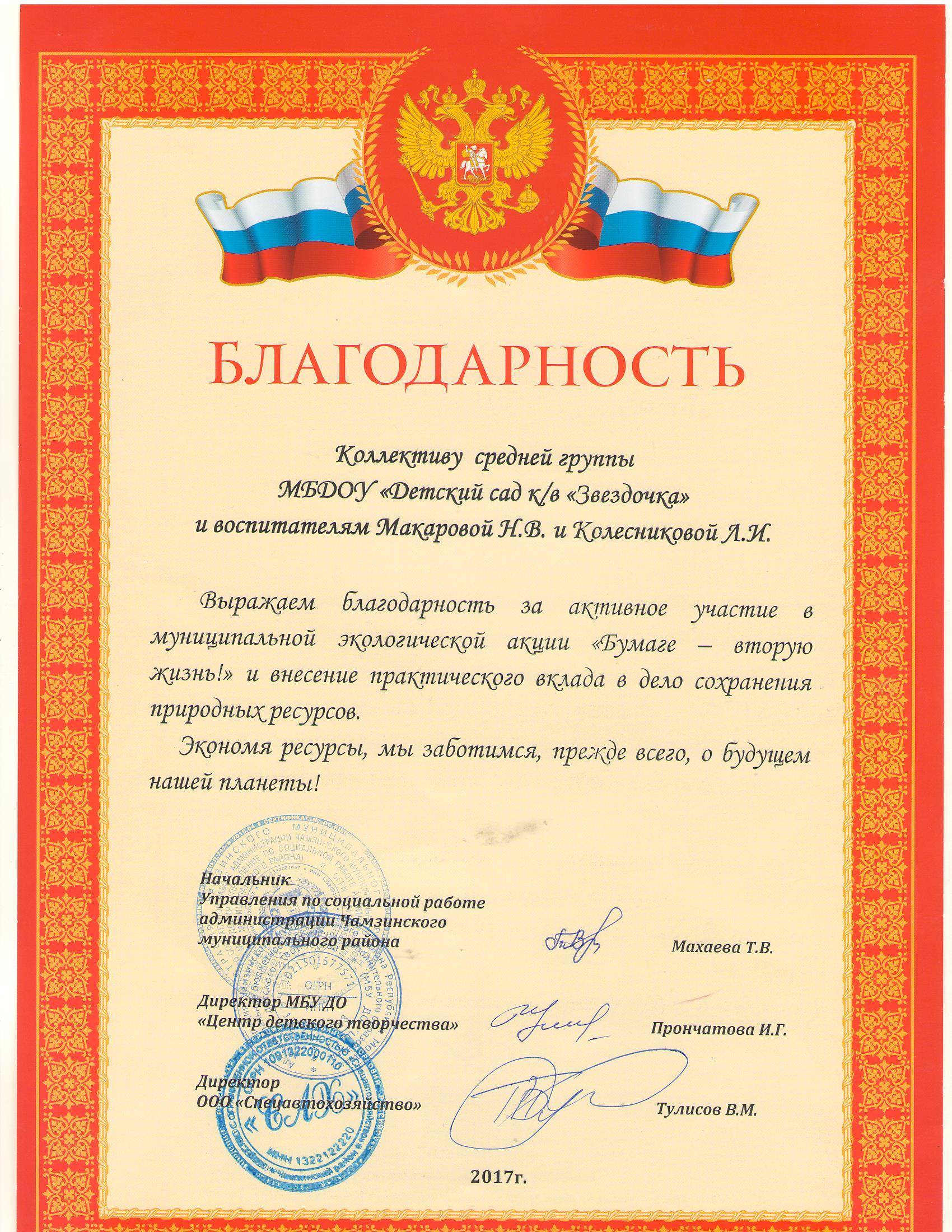 5. Наличие авторских программ , методических пособий.
6. Выступление на научно-практических конференциях, педагогических чтениях, семинарах, секциях, методических объединениях.
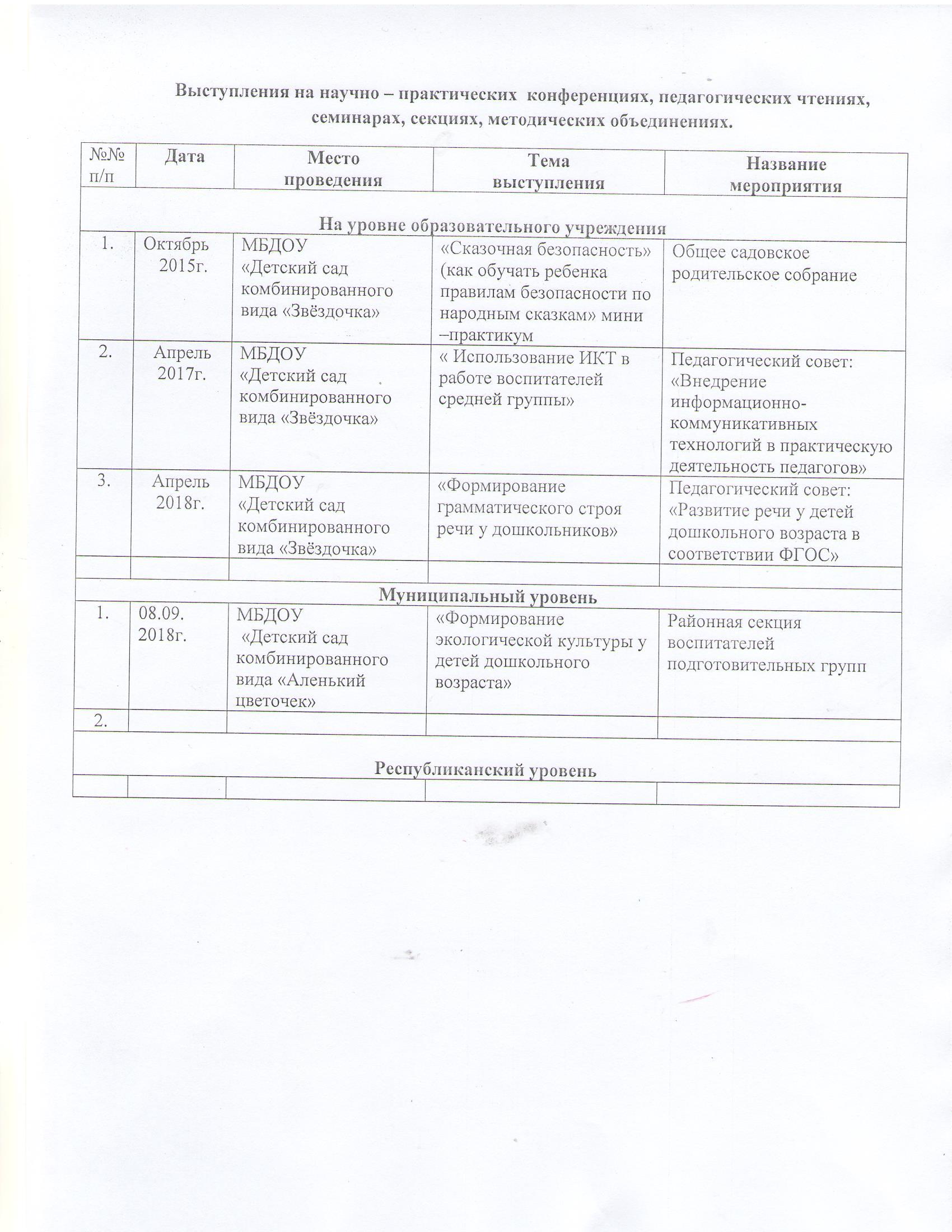 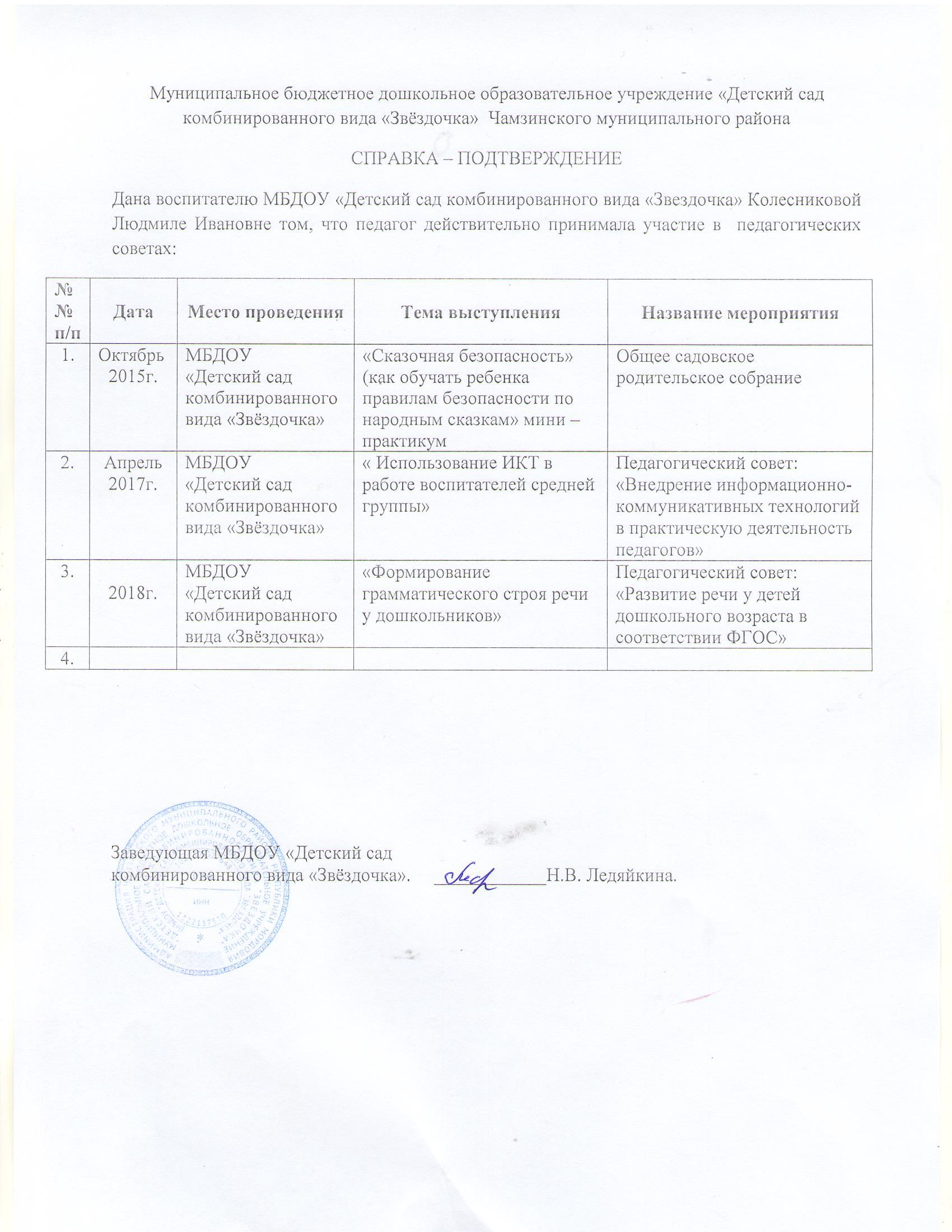 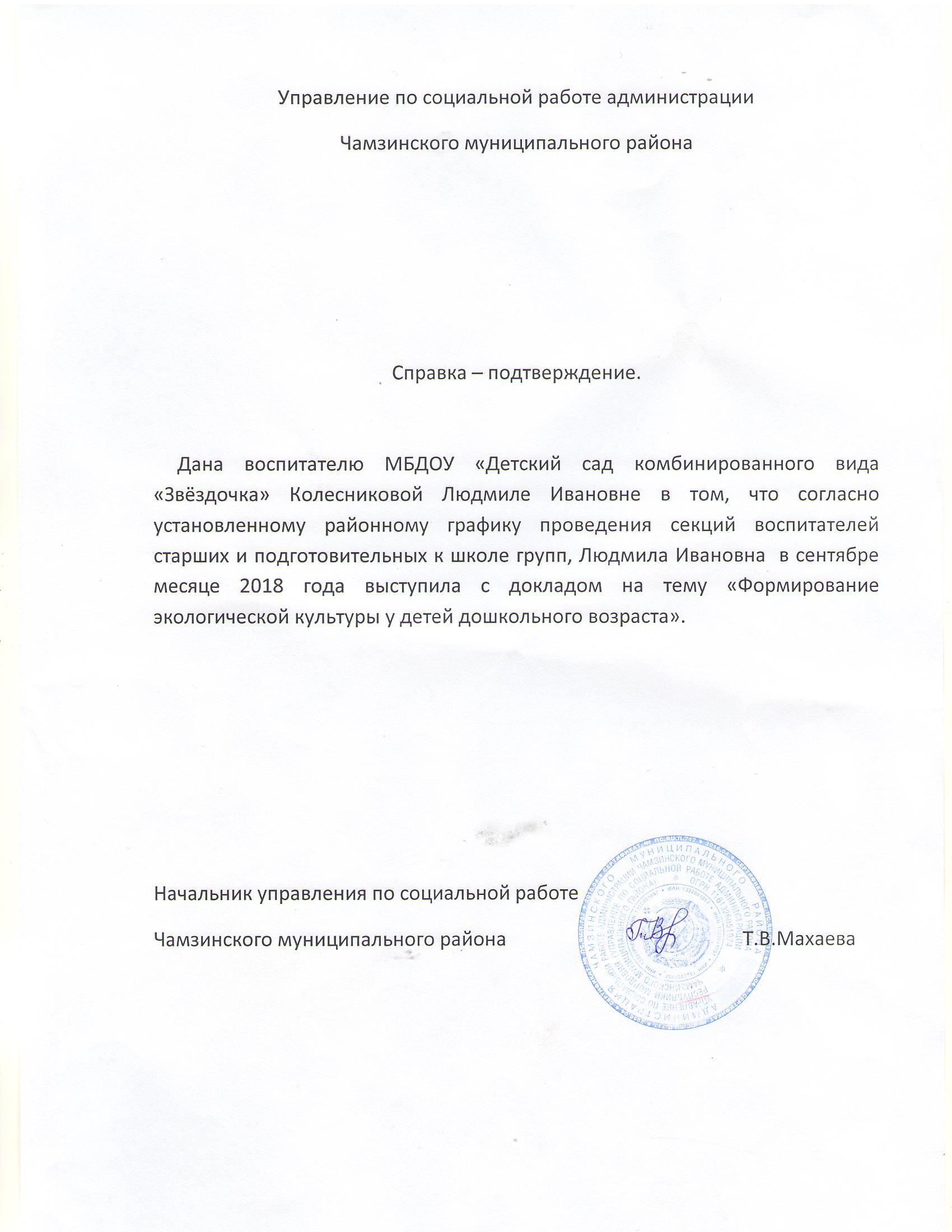 7. Проведение открытых занятий, мастер-классов, мероприятий:  - Муниципальный   уровень        -   1- Уровень образовательной организации  -  2
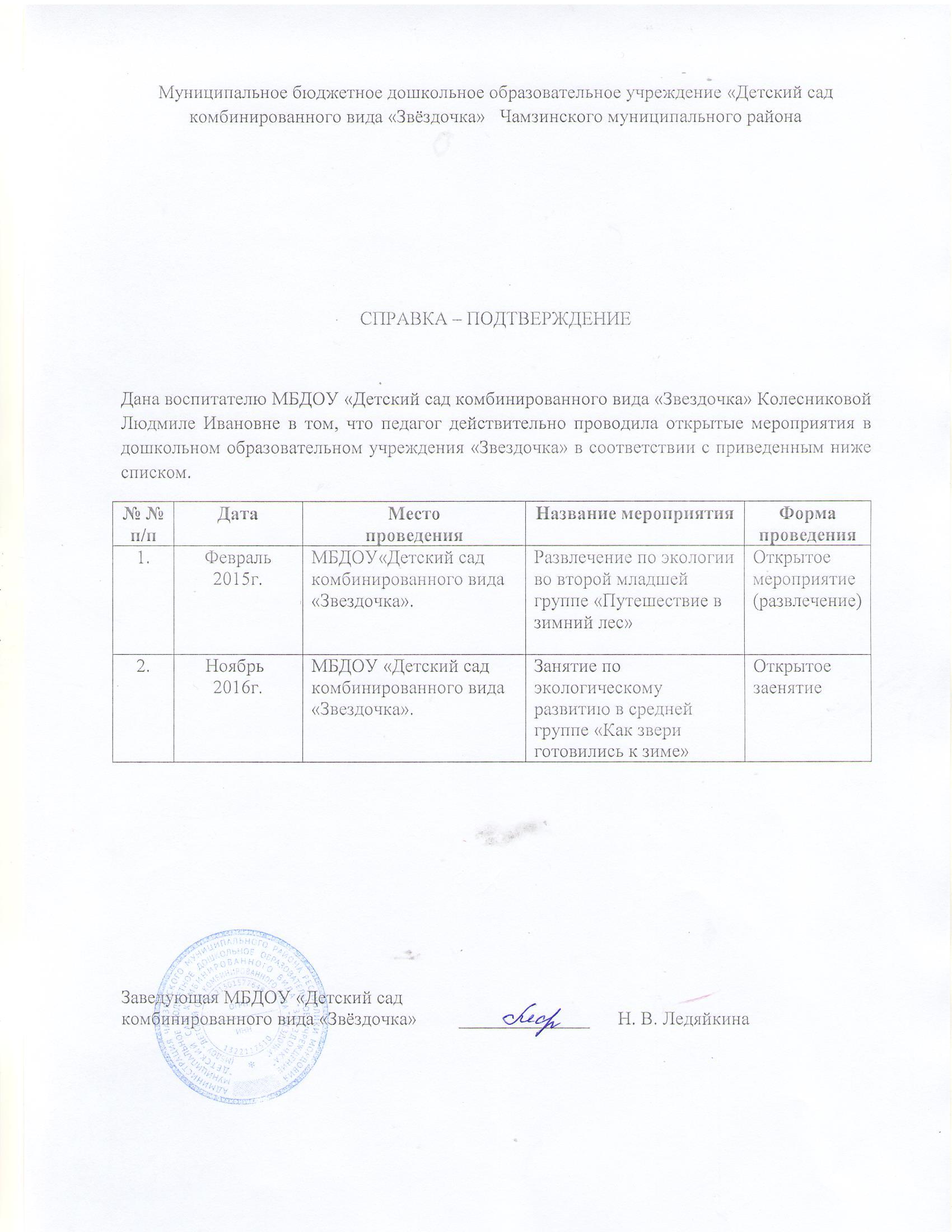 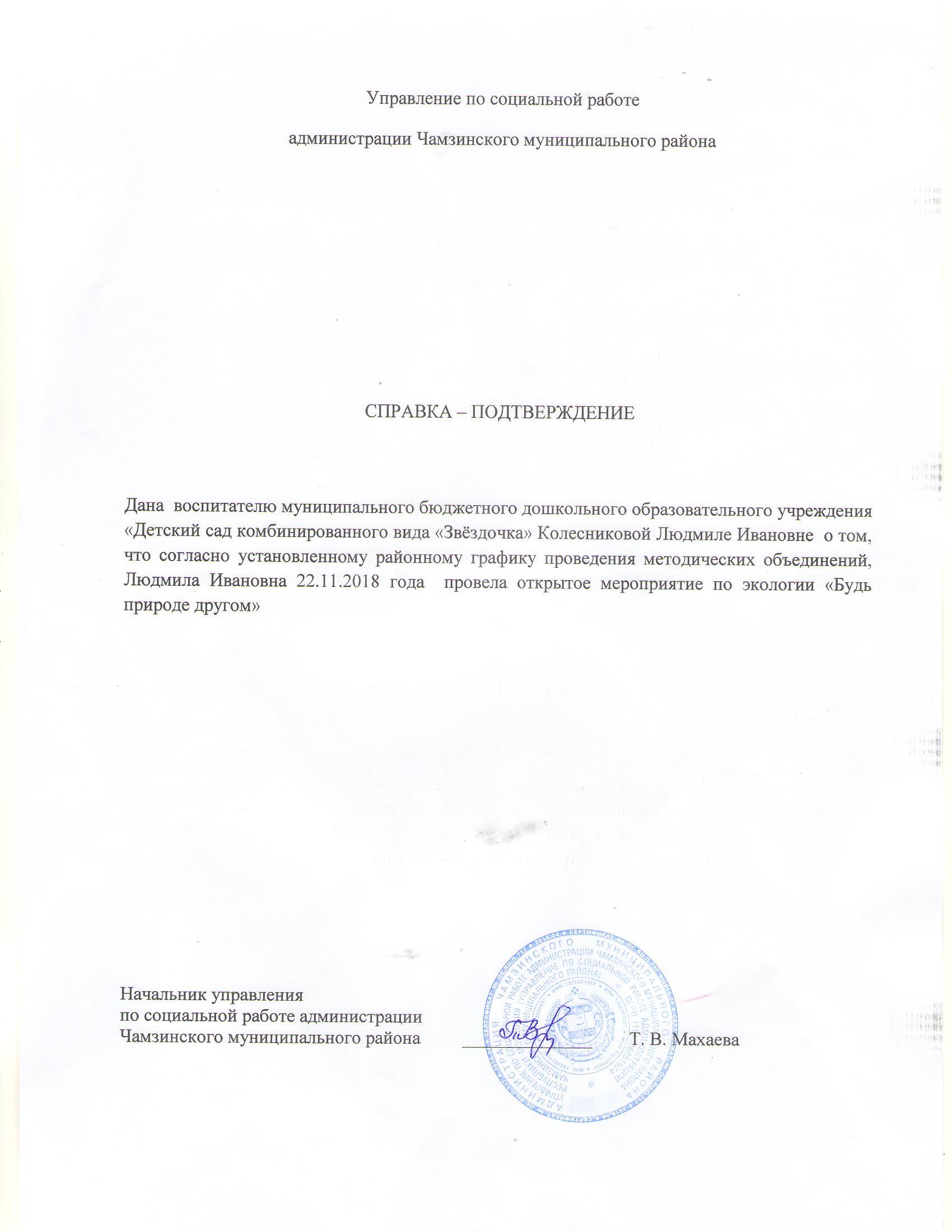 8. Общественная активность педагога: участие в экспертных комиссиях, в жюри конкурсов, депутатская деятельность.Муниципальный уровень - 1 Уровень образовательной организации -1
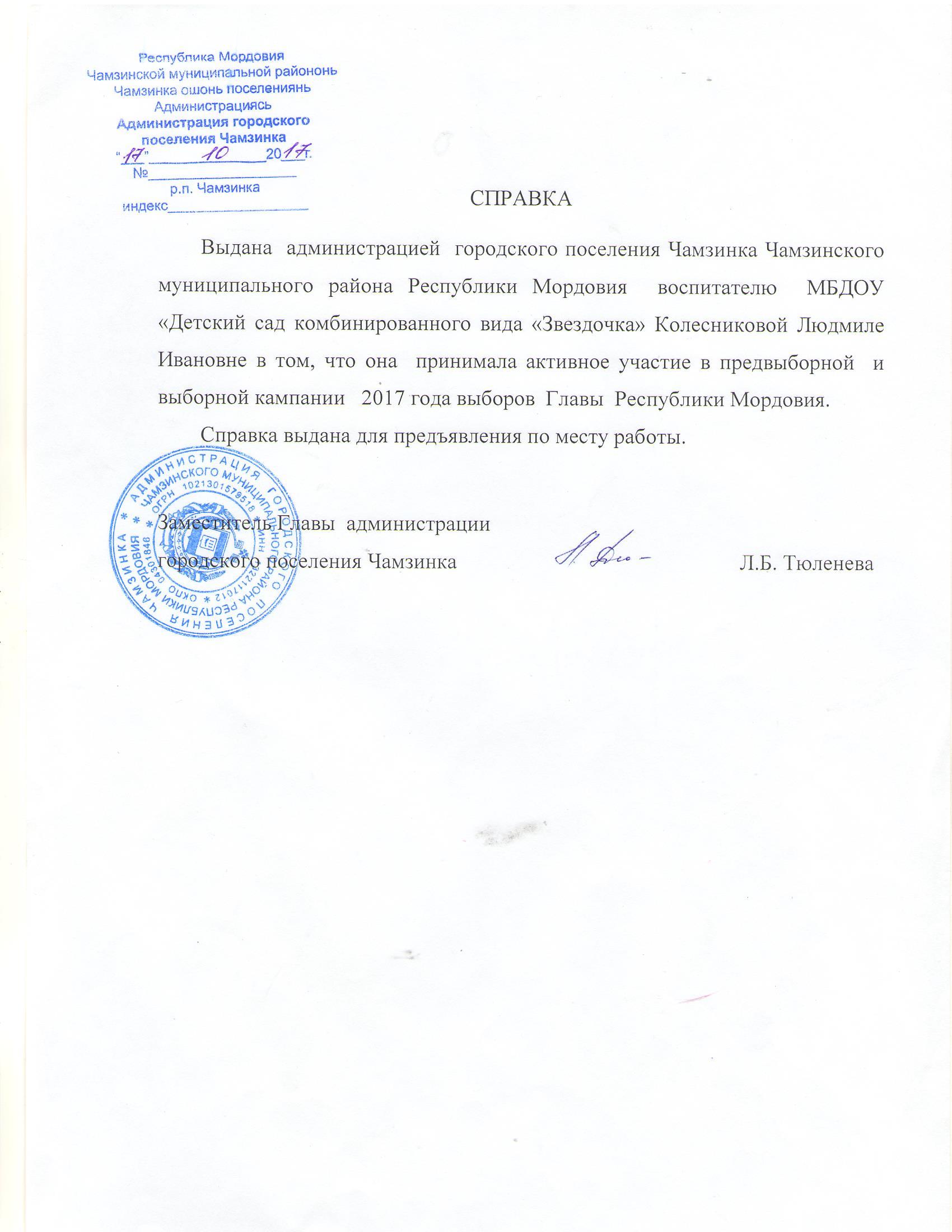 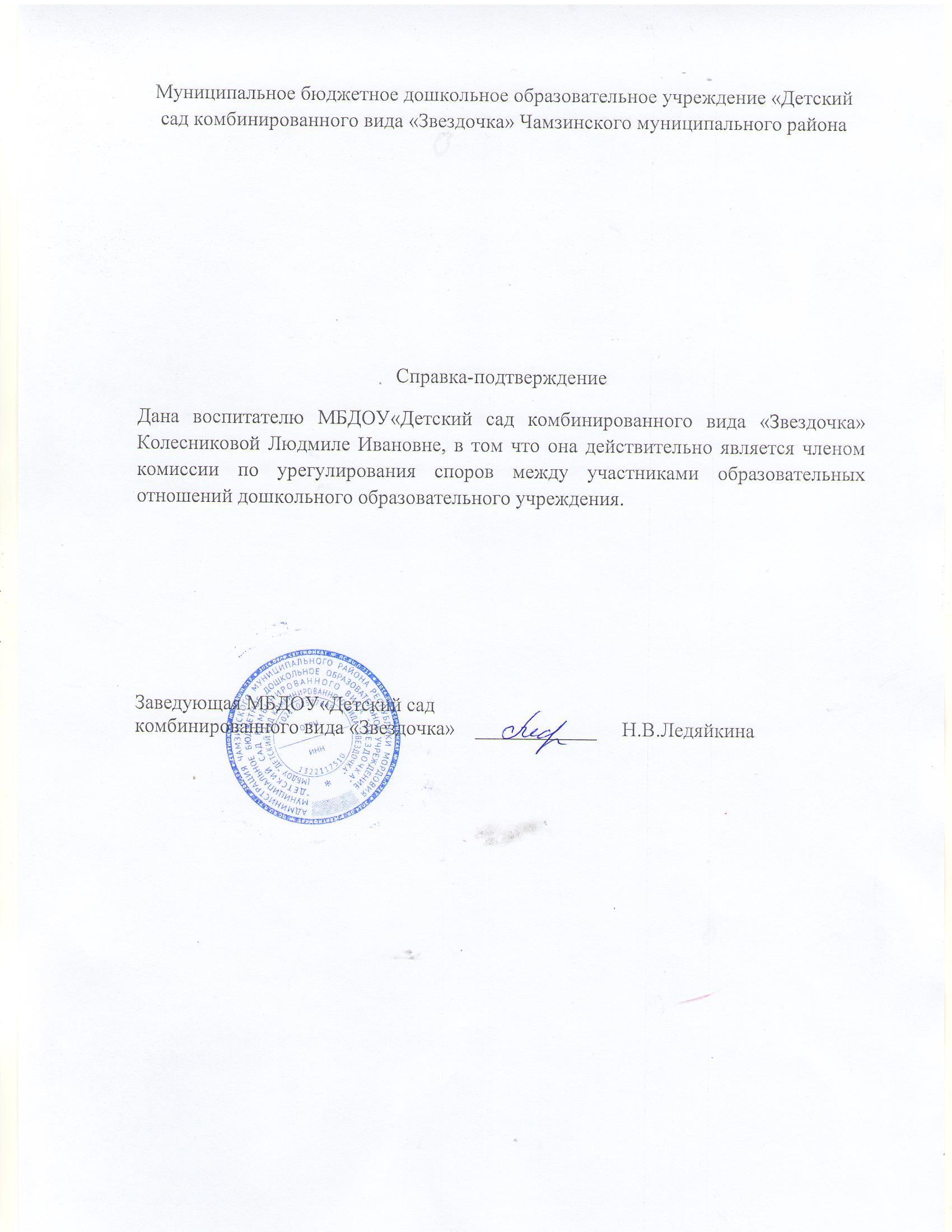 9. Позитивные результаты работы с воспитанникам:- системы воспитательной работы;- наличие качественной, эстетически оформленной текущей  документации;- организация индивидуального подхода;-снижение простудной заболеваемости воспитанников;- отлаженная система взаимодействия с родителями;- отсутствие жалоб и обращений родителей на неправомерные действия;- реализация здоровьесберегающих  технологий в воспитательном процессе;- духовно-нравственное воспитание и народные традиции.
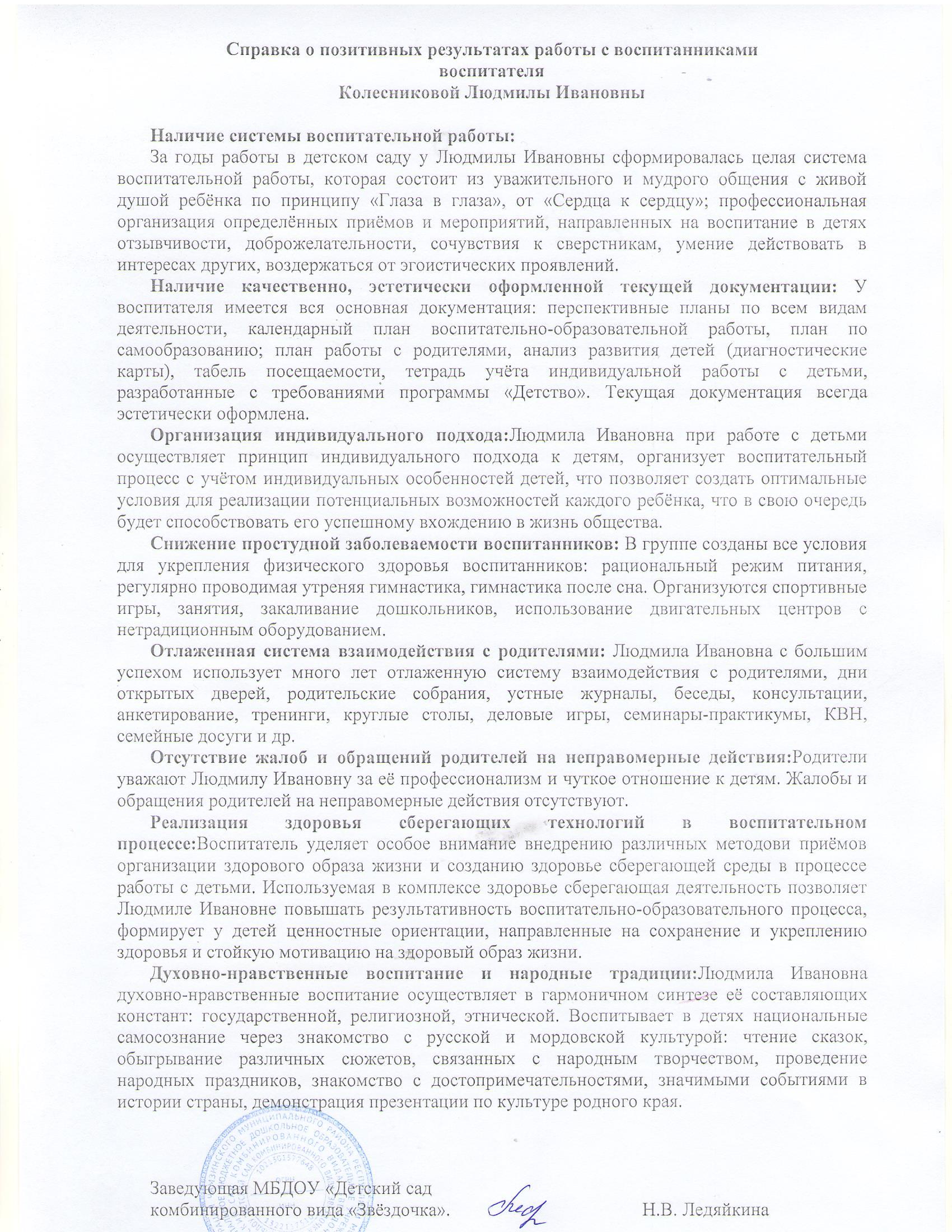 10. Участие педагога в профессиональных конкурсах Муниципальный уровень:2На уровне образовательного учреждения :2
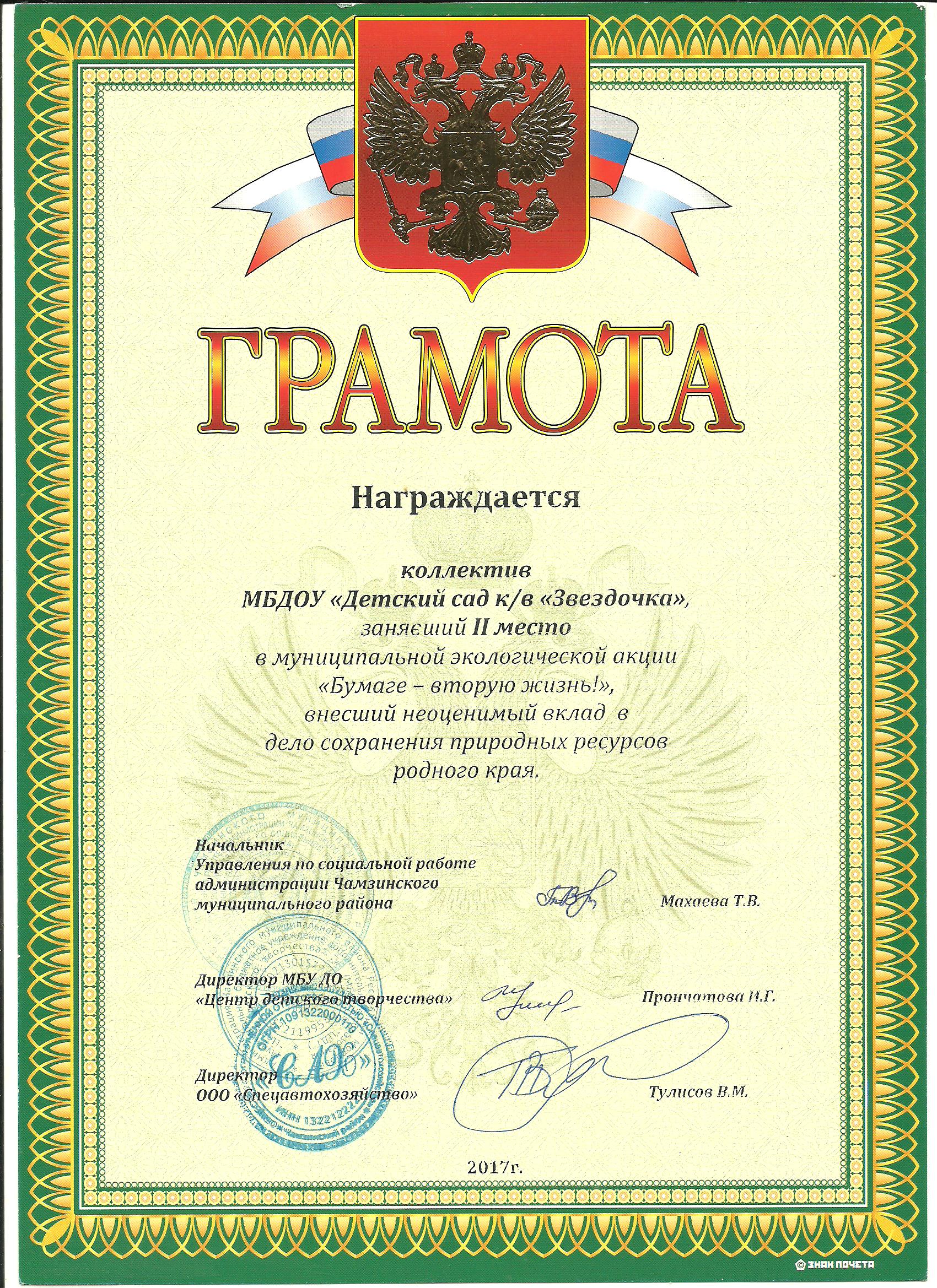 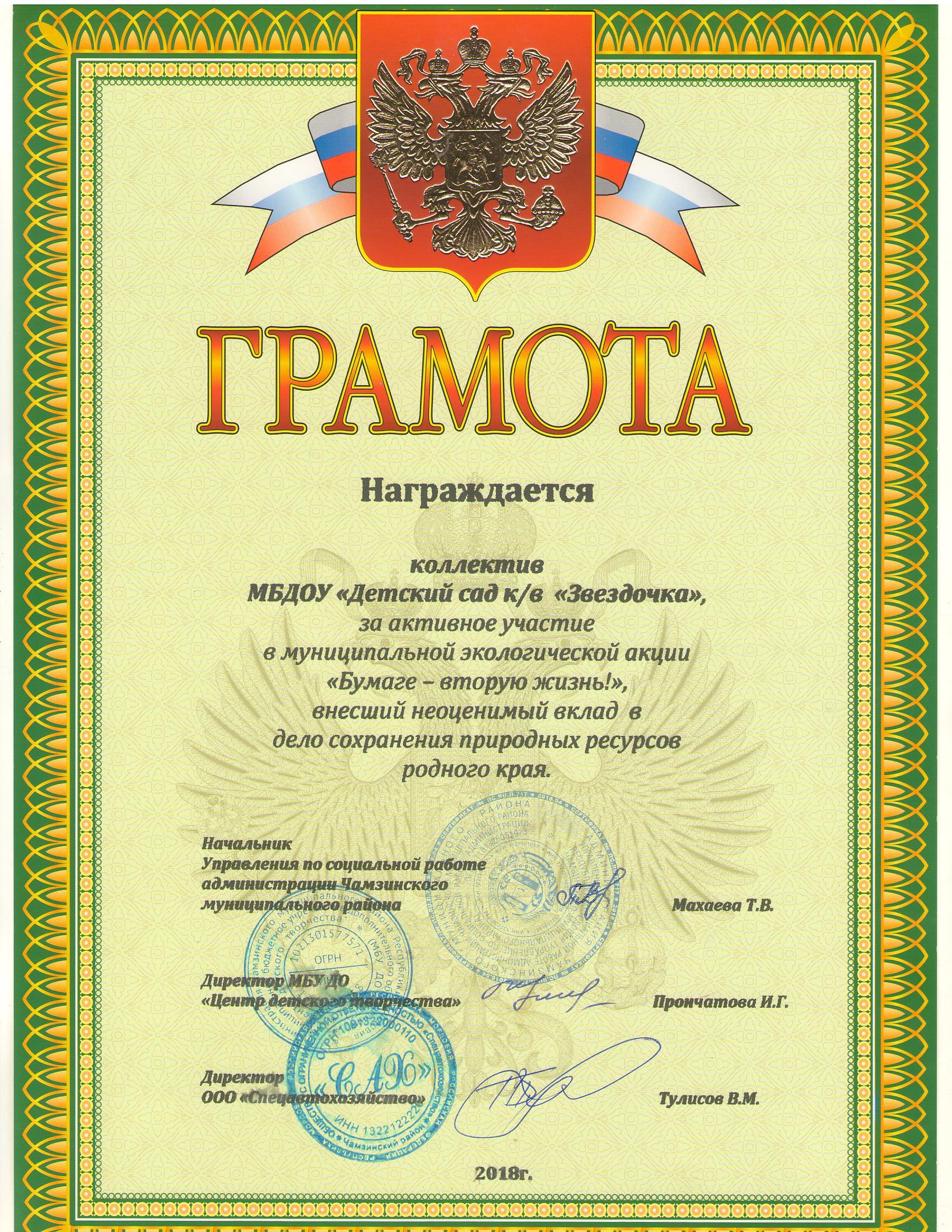 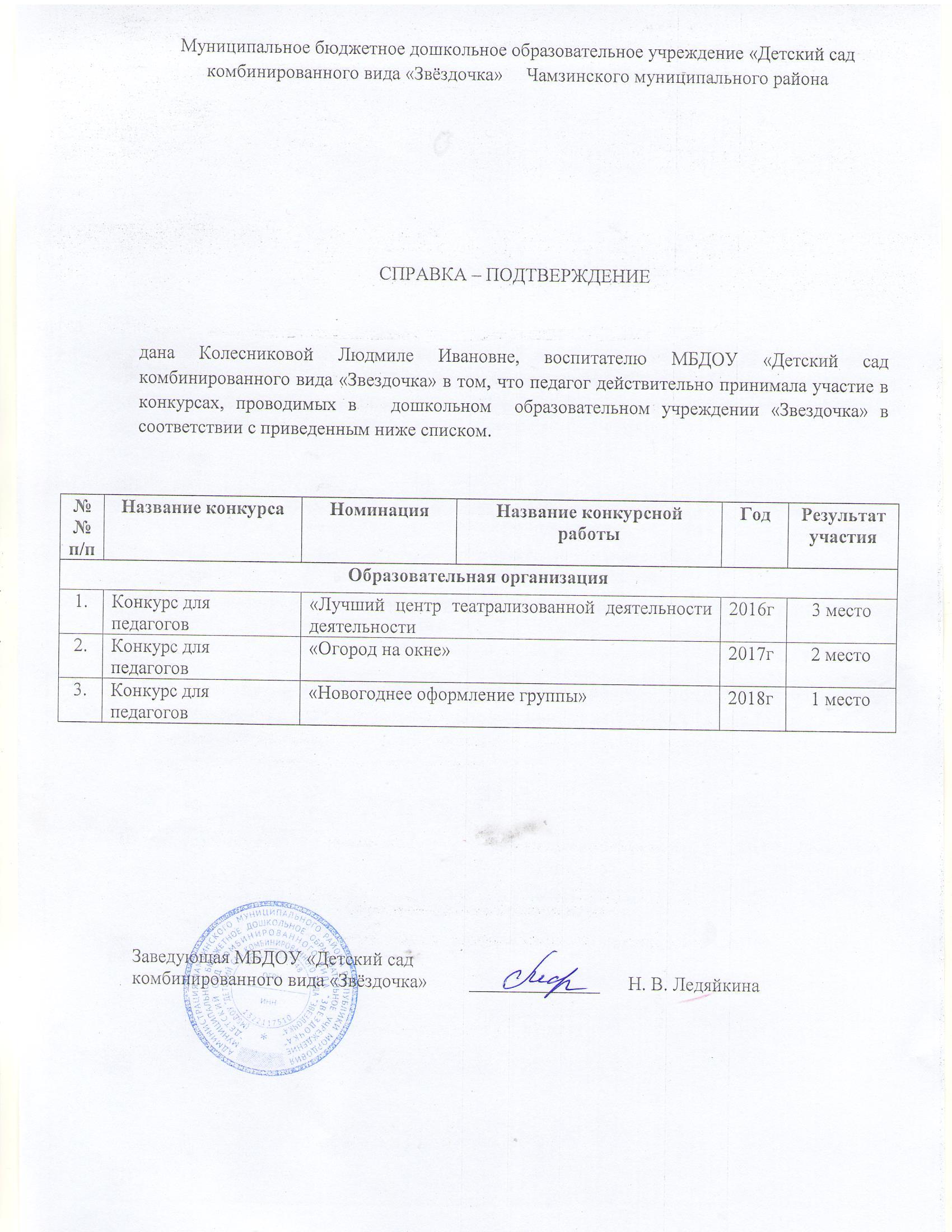 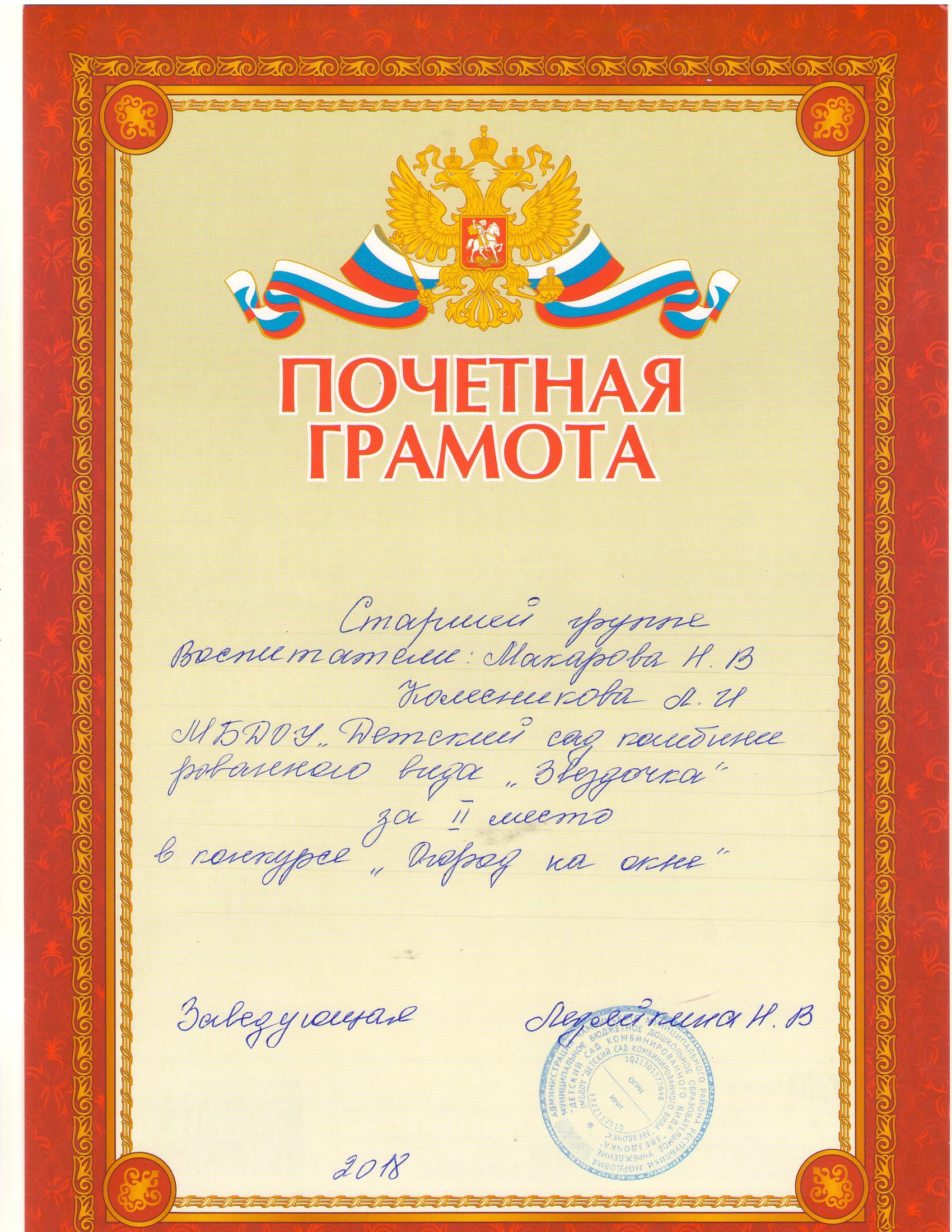 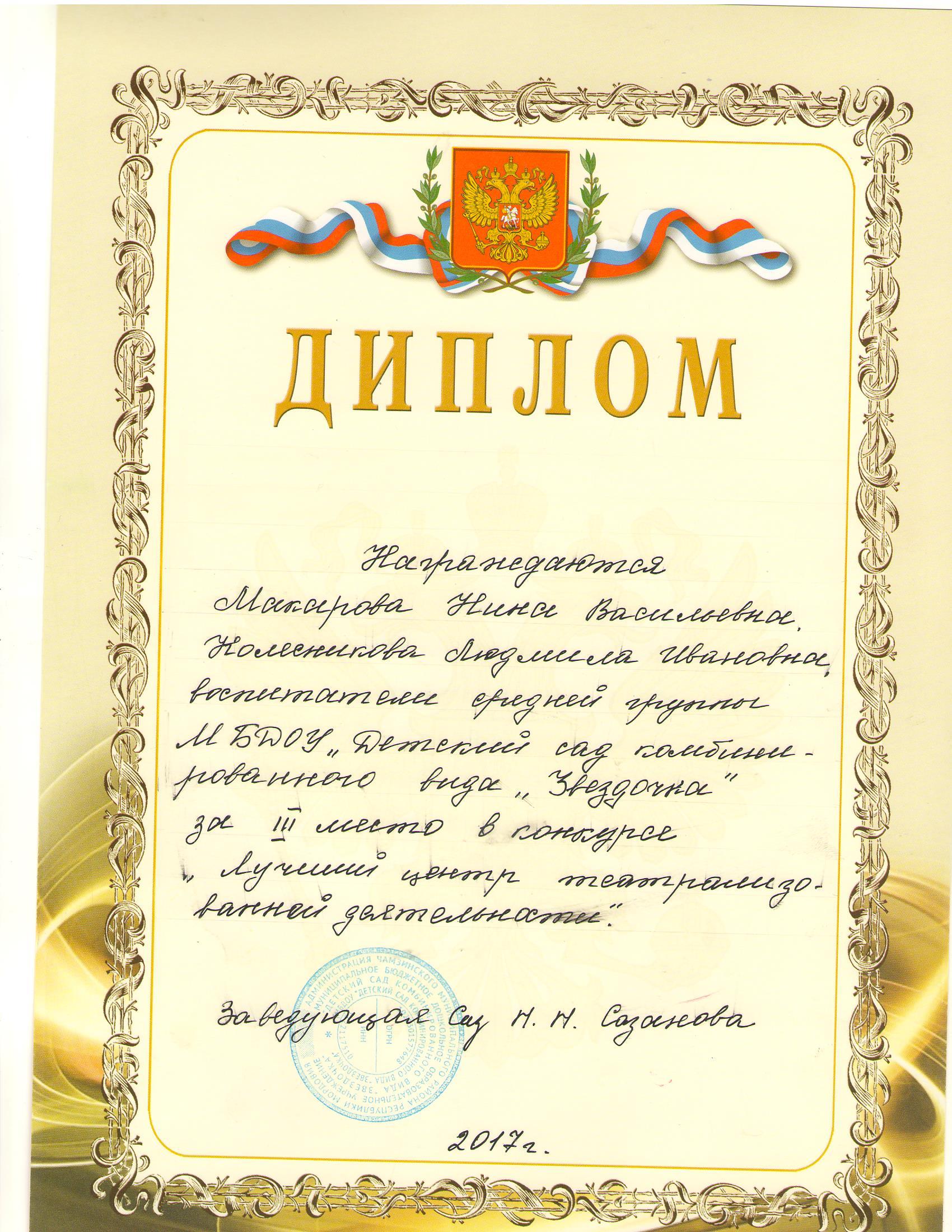 11. Награды и поощрения педагога в межаттестационный период органами государственной власти, МО РММуниципальный уровень - 1
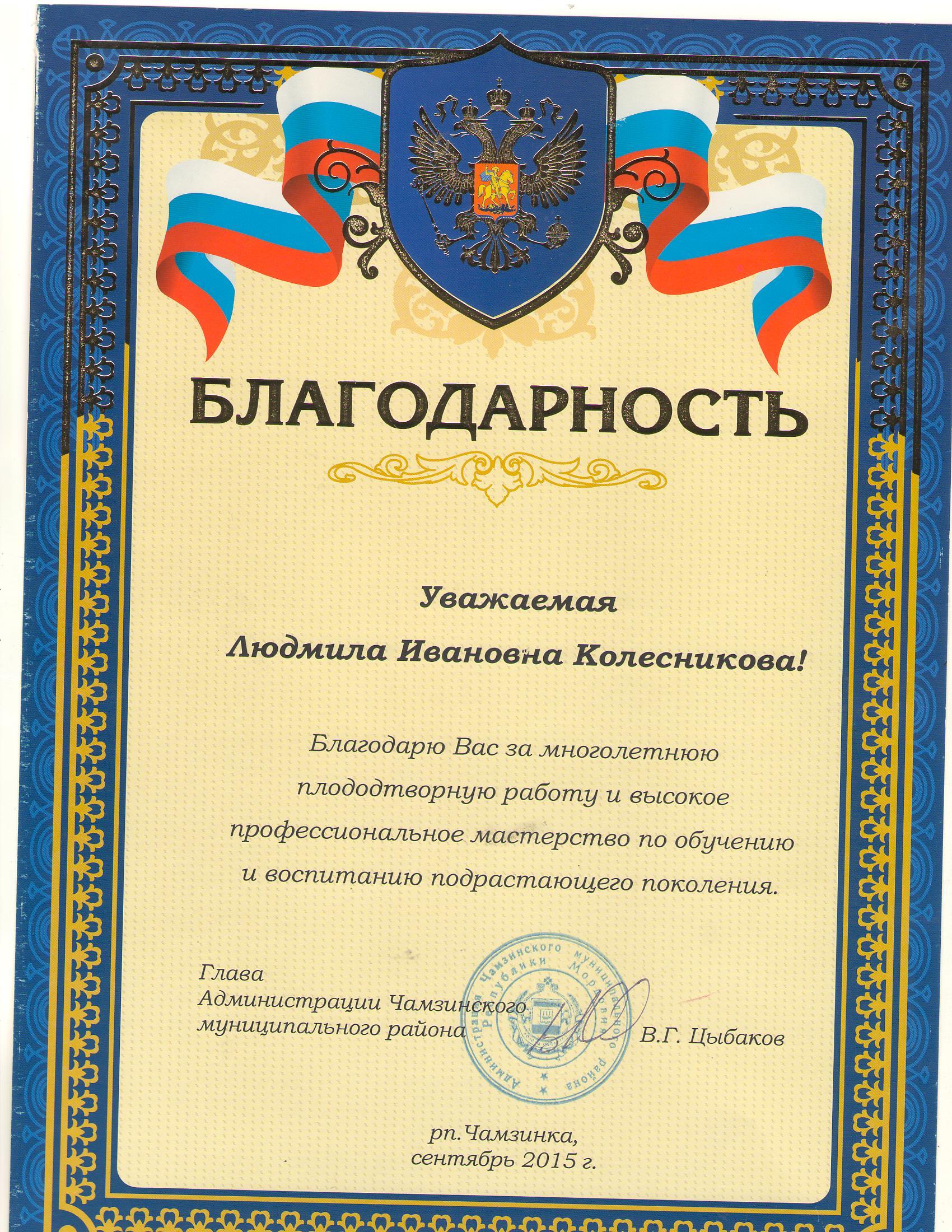 12.Повышение квалификации, профессиональная переподготовка. - Диплом о профессиональной переподготовке «Педагогика и методика дошкольного образования» -250 часов- Удостоверение о повышении квалификации «Обновление содержания дошкольного образования в условиях реализации ФГОС ДО» – 72часа
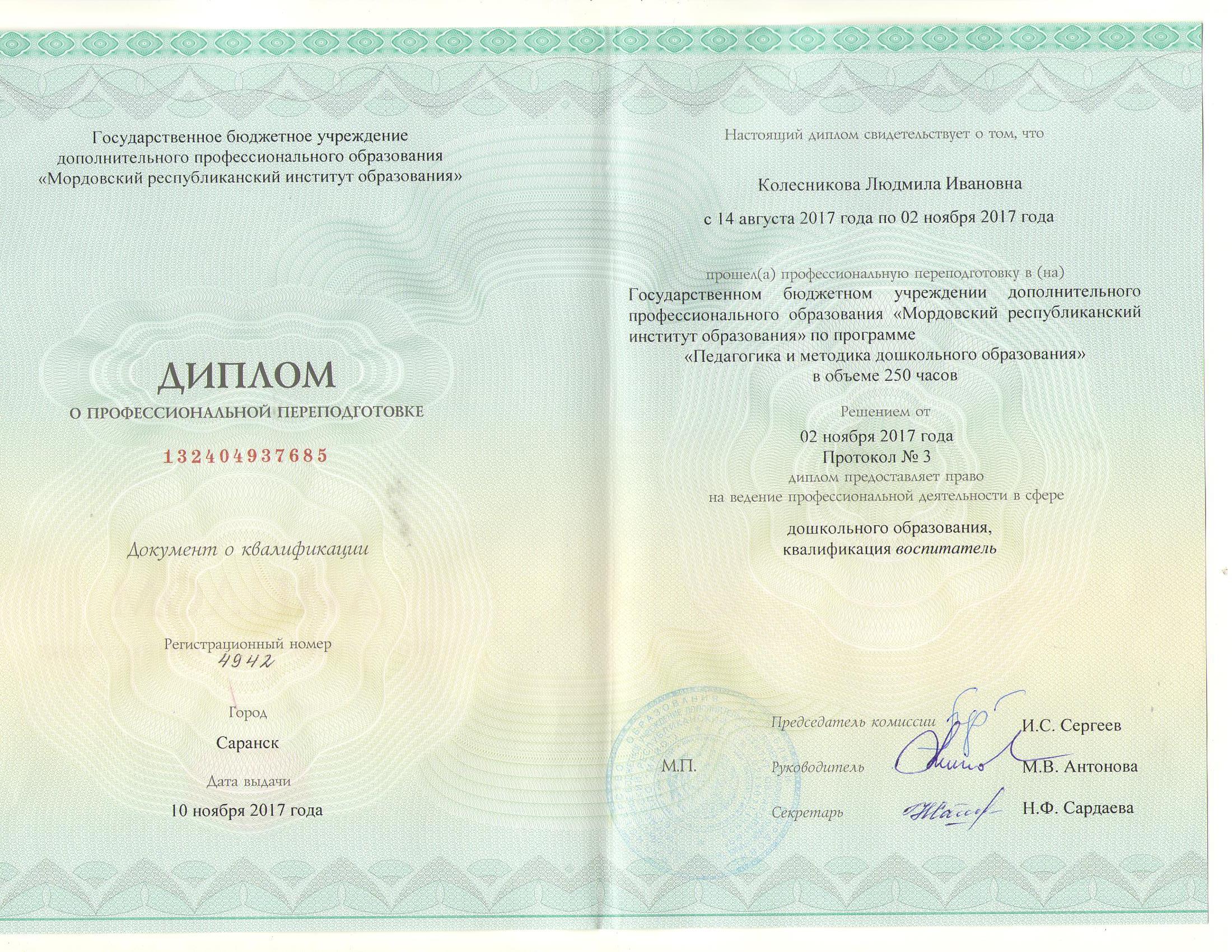 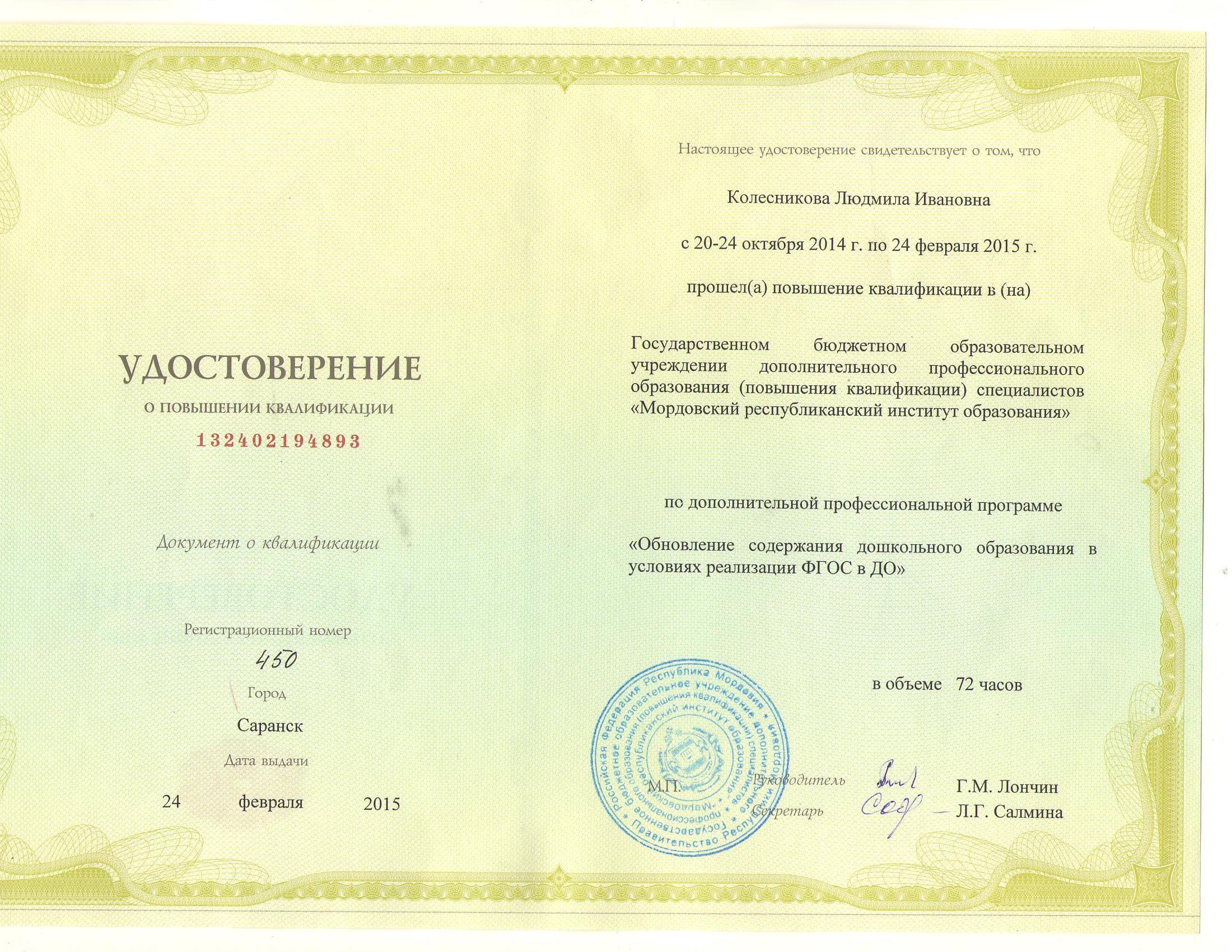